Приготовление здорового завтрака в МБОУ «Нововикринская СОШ»
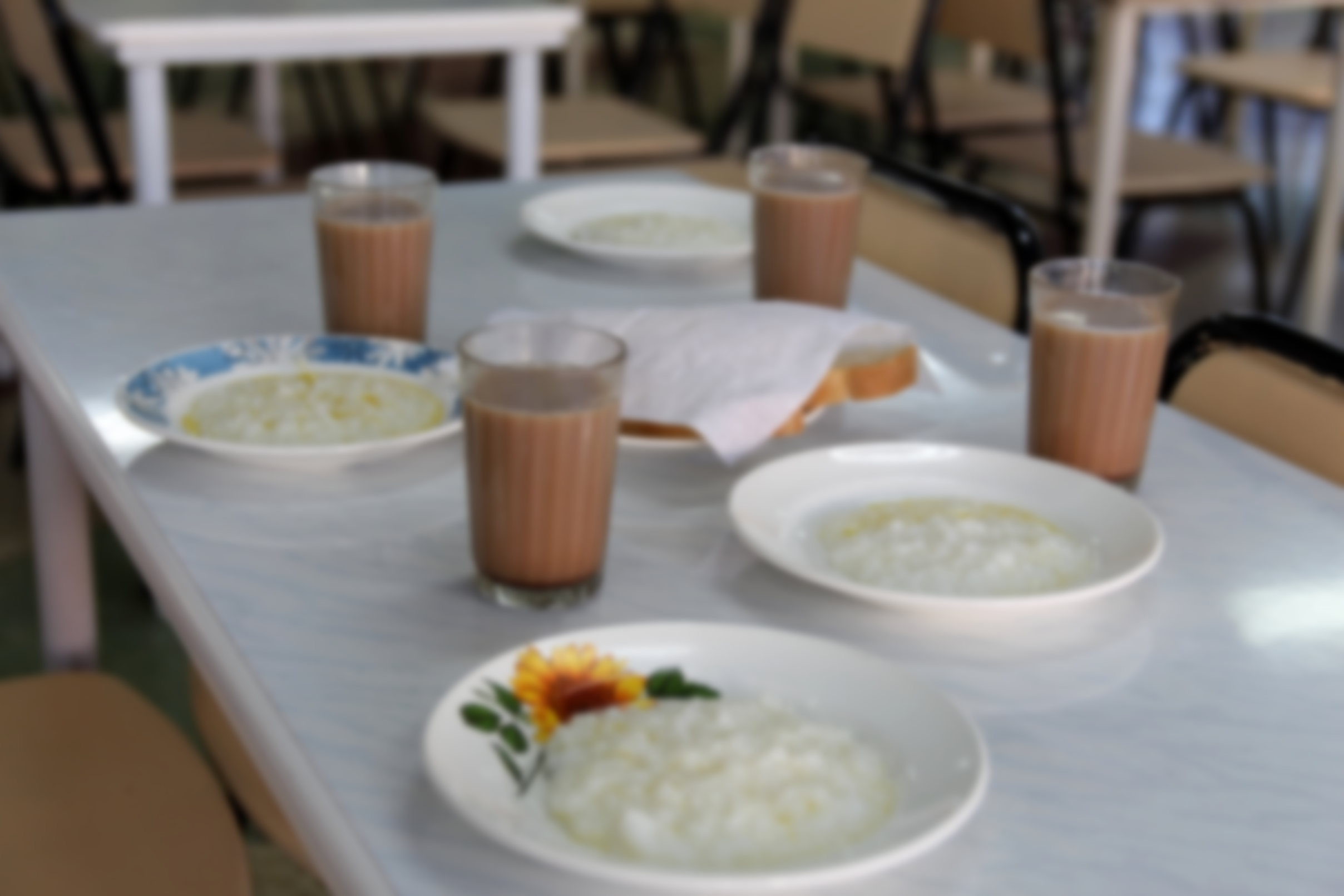 Процесс приготовления завтрака
Процесс приготовления рисовой каши
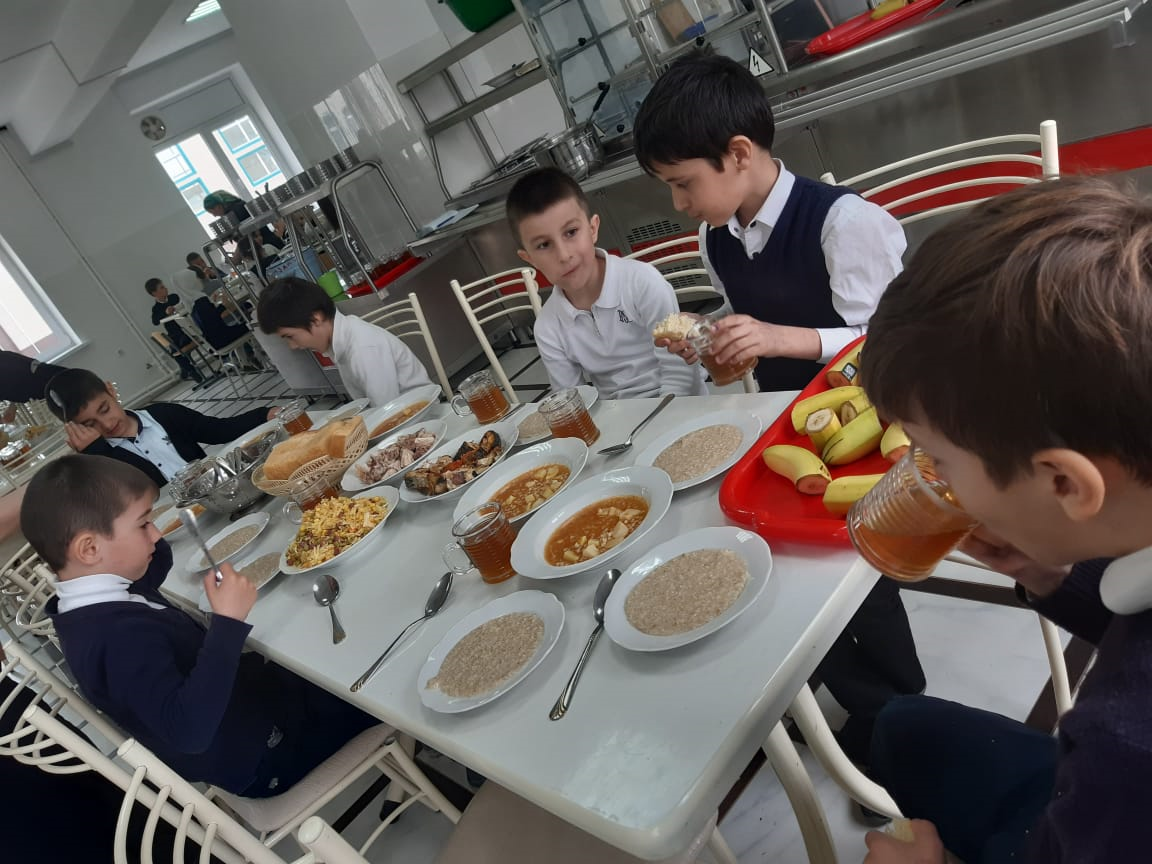